PERSAMAAN DAN PERTIDAKSAMAAN TRIGONOMETRI
PERSAMAAN DAN PERTIDAKSAMAAN TRIGONOMETRI
PERSAMAAN DAN PERTIDAKSAMAAN TRIGONOMETRI
PERSAMAAN DAN PERTIDAKSAMAAN TRIGONOMETRI
PERSAMAAN DAN PERTIDAKSAMAAN TRIGONOMETRI
PERSAMAAN DAN PERTIDAKSAMAAN TRIGONOMETRI
PERSAMAAN DAN PERTIDAKSAMAAN TRIGONOMETRI
PERSAMAAN DAN PERTIDAKSAMAAN TRIGONOMETRI
PERSAMAAN DAN PERTIDAKSAMAAN TRIGONOMETRI
PERSAMAAN DAN PERTIDAKSAMAAN TRIGONOMETRI
PERSAMAAN DAN PERTIDAKSAMAAN TRIGONOMETRI
PERSAMAAN DAN PERTIDAKSAMAAN TRIGONOMETRI
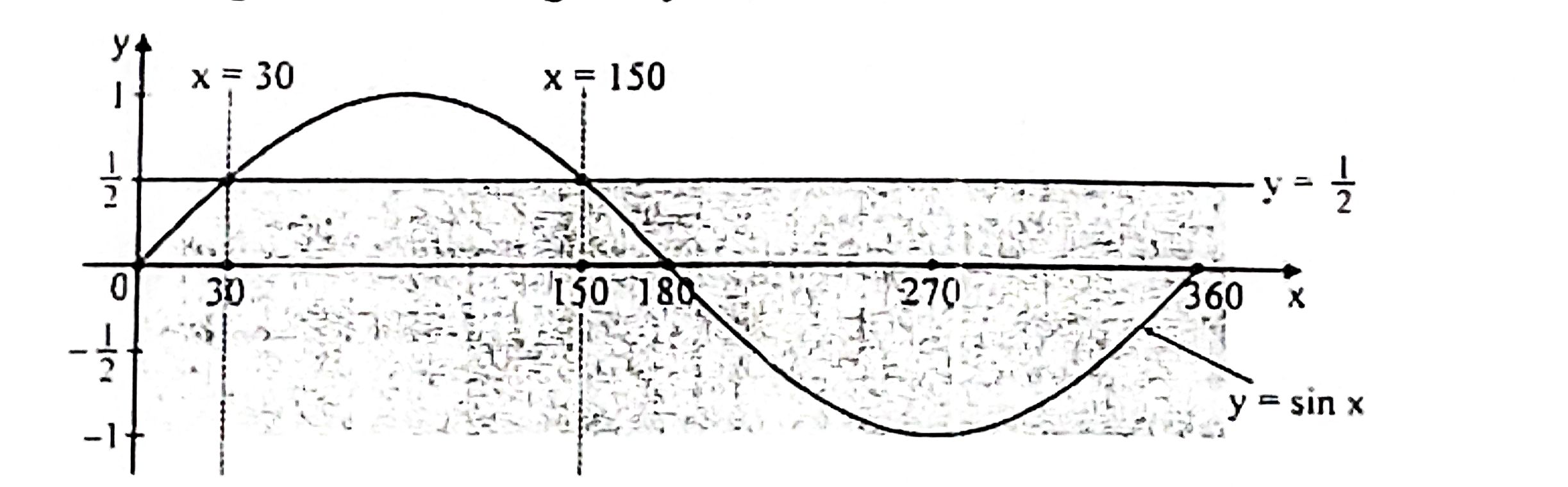 PERSAMAAN DAN PERTIDAKSAMAAN TRIGONOMETRI
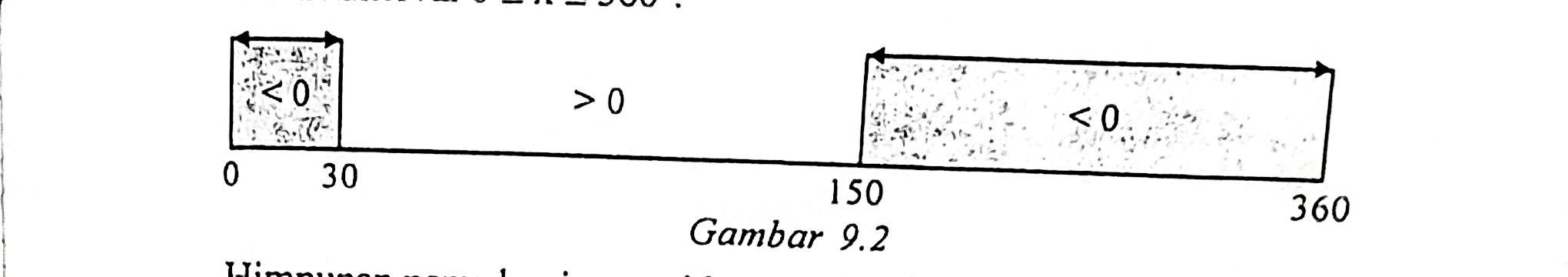 PERSAMAAN DAN PERTIDAKSAMAAN TRIGONOMETRI
PERSAMAAN DAN PERTIDAKSAMAAN TRIGONOMETRI
Berdasarkan grafik didapat
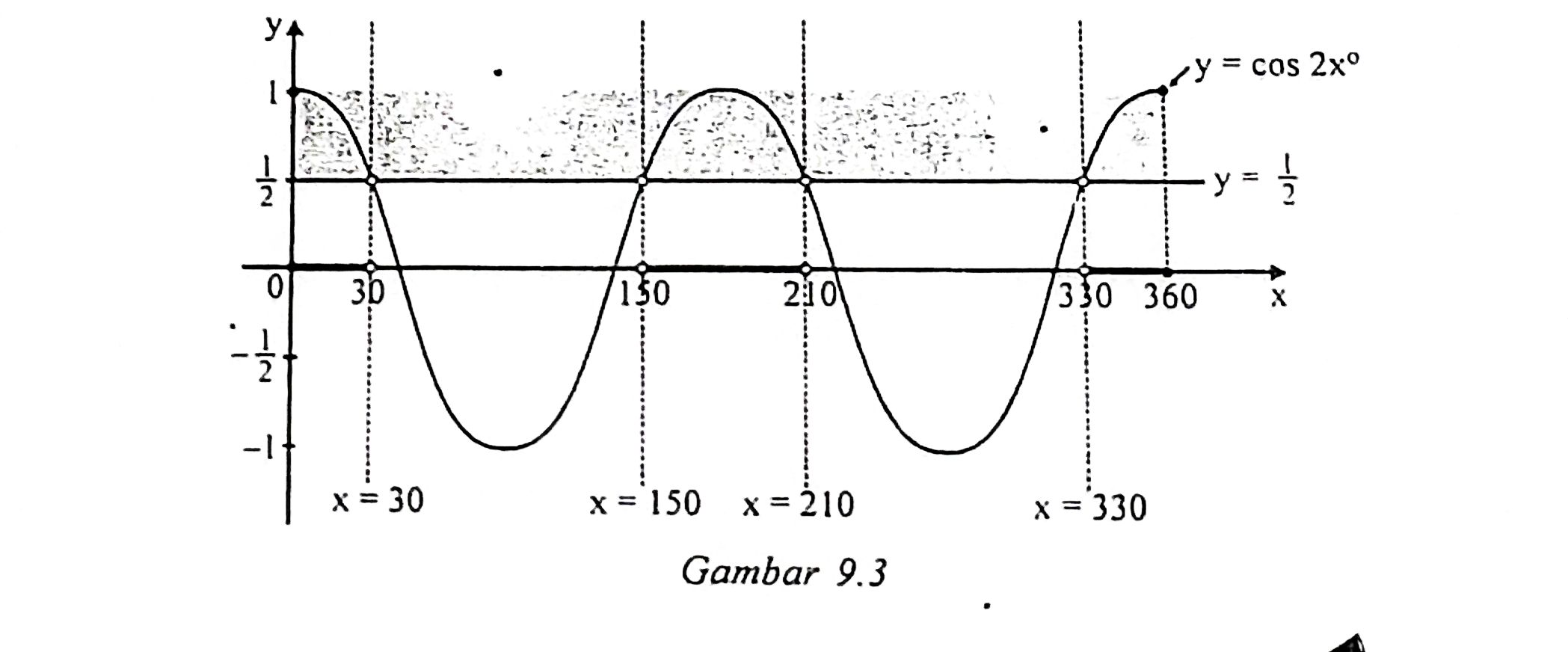 PERSAMAAN DAN PERTIDAKSAMAAN TRIGONOMETRI
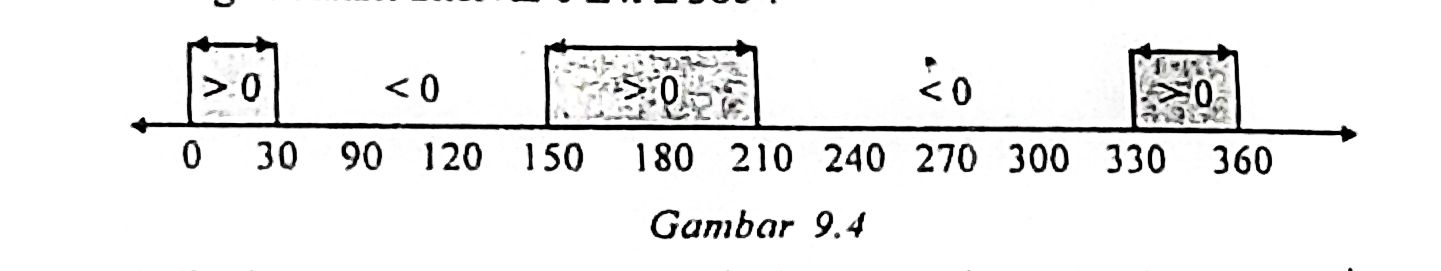 PERSAMAAN DAN PERTIDAKSAMAAN TRIGONOMETRI